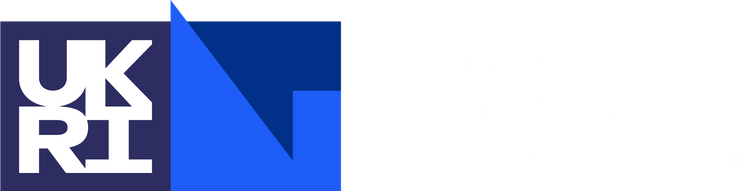 Let's Play
The Temperature is Right!
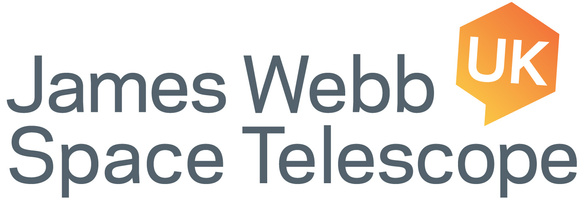 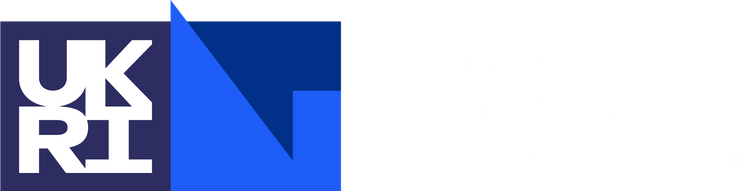 37.5 °Celsius
Is the next item HOTTER or COLDER than this?
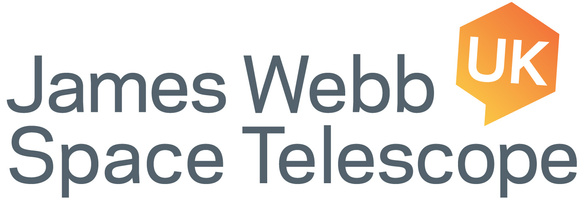 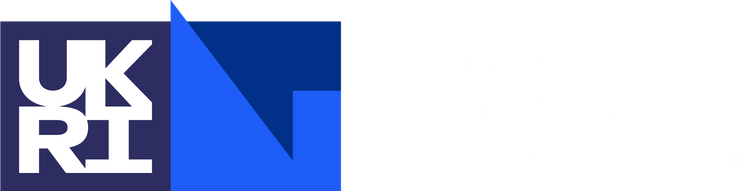 Hotter!
75 °Celsius
Cup of coffee
Is the next item HOTTER or COLDER than this?
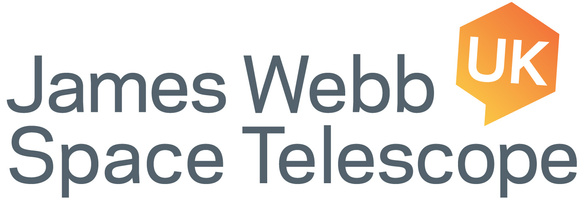 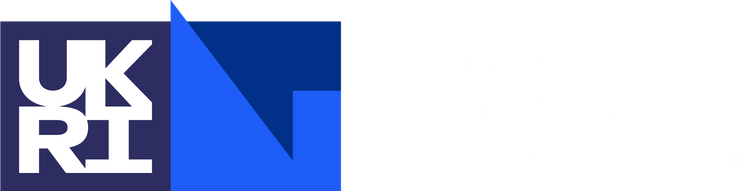 COLDER!
Ice cream
-18 °Celsius
Is the next item HOTTER or COLDER than this?
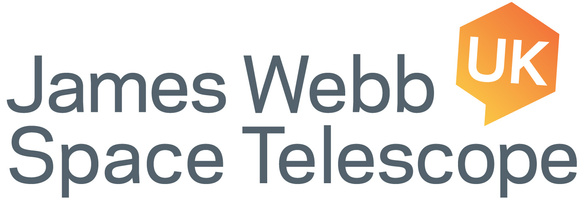 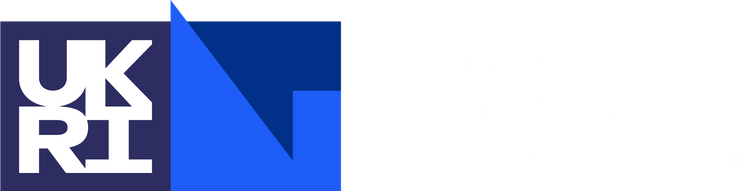 Surface of Mars
COLDER!
-60 °Celsius
Is the next item HOTTER or COLDER than this?
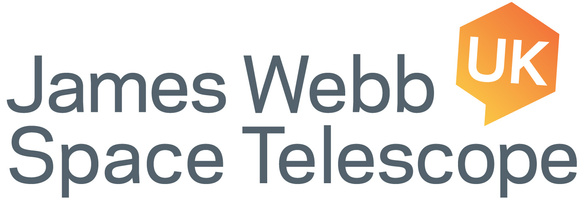 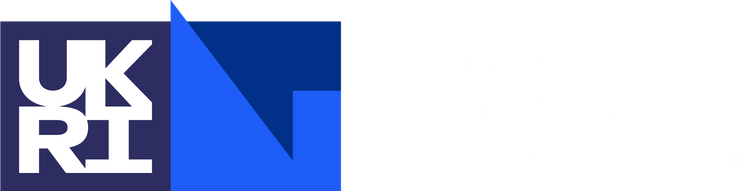 Hotter!
The Arctic
-20 °Celsius
Is the next item HOTTER or COLDER than this?
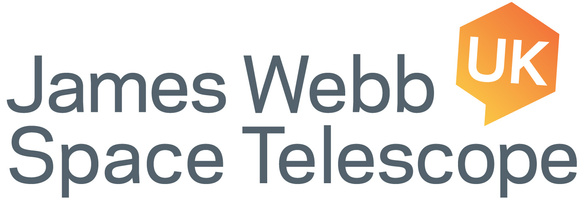 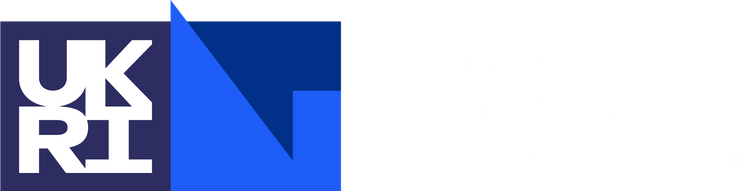 Hotter!
100 °Celsius
Sunny side of the moon
Is the next item HOTTER or COLDER than this?
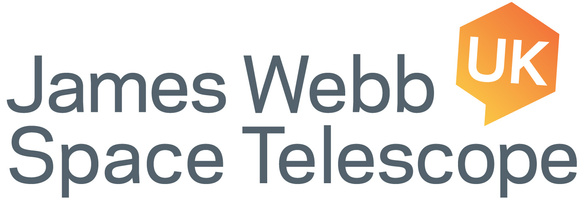 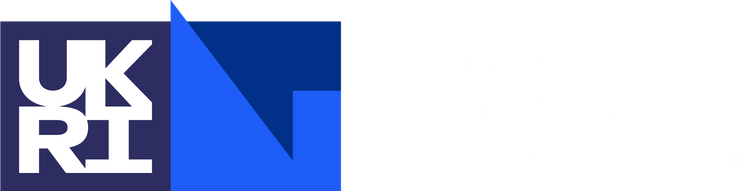 Hotter!
180 °Celsius
Is the next item HOTTER or COLDER than this?
Your oven (when on)
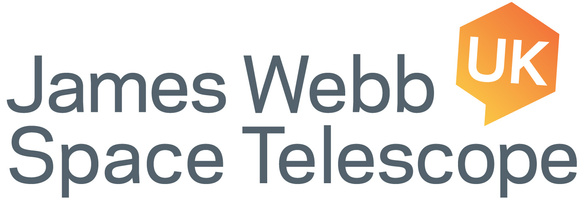 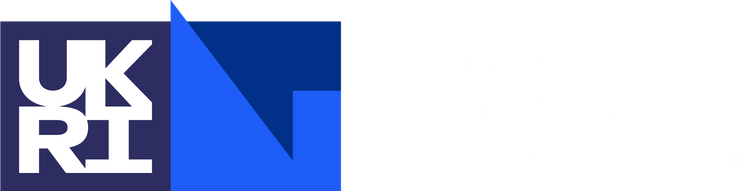 Colder!
-140 °Celsius
Saturn
Is the next item HOTTER or COLDER than this?
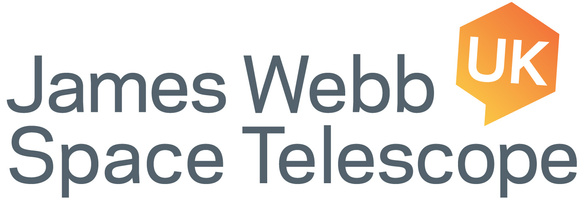